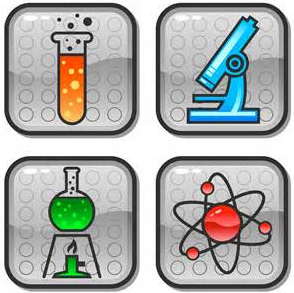 Science Starter
Science comics
Daily challenge
Explain the science behind this comic.
Ice is made when water gets cool (frozen).  The ice cube is “cool”